ПРОЕКТЫ 7-Б
Subtitle here
Проект: «Рюкзак с искусственным интеллектом» Автор: Тадынова Екатерина ученица 7-б класса, 13 лет МОУ «Иогачская СОШ»
Цель           
Создать «Рюкзак с искусственным интеллектом»
Задачи 
Оценить свои возможности в изобретательской деятельности.
Применить полученные знания на практике и разработать макет прототипа промышленного изделия.
ИсторияРанец - [нем. Ranzen]. Сумка для ношения при себе вещей, надеваемая посредством помочей на спину (у школьников — для книг и учебных принадлежностей, в армии — как часть походного снаряжения).В семидесятые годы им уже пользовались. И это можно увидеть на старых школьных фотографиях. Изготавливали портфеллеры и ранцы из дерматина и других, заменяющих кожу материалов, зато они стали более яркими и разноцветными.Мы привыкли считать ранец чисто школьным предметом, а его вместе с названием занесли к нам как «заплечный походный мешок» - Ranzen наемные немецкие солдаты московских царей в 17 веке. Лет через 150 – 200 слово перешло на ученическую сумку (раньше их делали из тюленьей кожи), также носимую на спине.
АктуальностьМир меняется очень быстро, технологи не стоят на месте, умные компьютеры, телефоны, вошли в жизнь почти каждого человека. Мне захотелось использовать эту возможность создать рюкзак с искусственным интеллектом. Все мы видели и слышали про «Алису», почему бы такие возможности не придать нашему рюкзачку, который может быть как и помощник с уроками, советами, так и быть хорошим другом, рым можно поговорить. Чем старше класс тем больше учебников нужно носить, спина очень часто устает и болит. У моего рюкзака есть колеса с двигателем . Через телефон можно настроить путь передвижении. Если рюкзак украли или  вы сами потерялись, родители могут вычислить вас через JPS.
СамооценкаРаботать над созданием проекта было интересно, думаю вам моя идея понравилась, пока это только макет, в будущем после окончания школы я бы хотела продолжить заниматься в этой сфере. Я надеюсь что мой проект вам понравился, и будет оценен по достоинству.
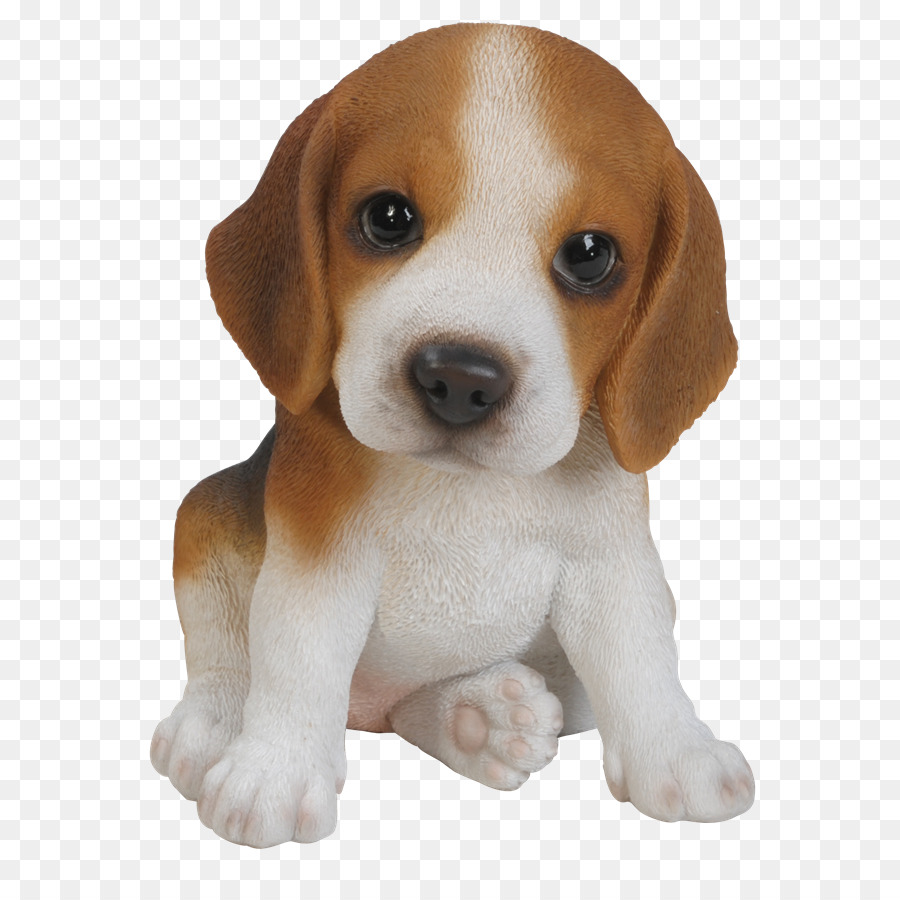 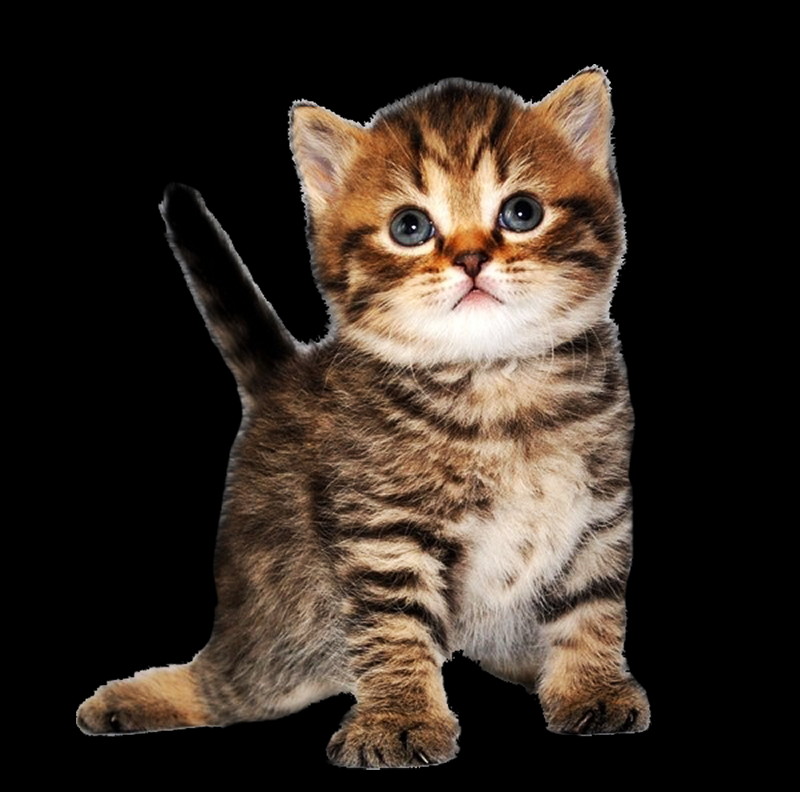 Проект: «Умный пенал - Miracle» Автор: Папикина Иринаученица 7-б класса МОУ «Иогачская СОШ»
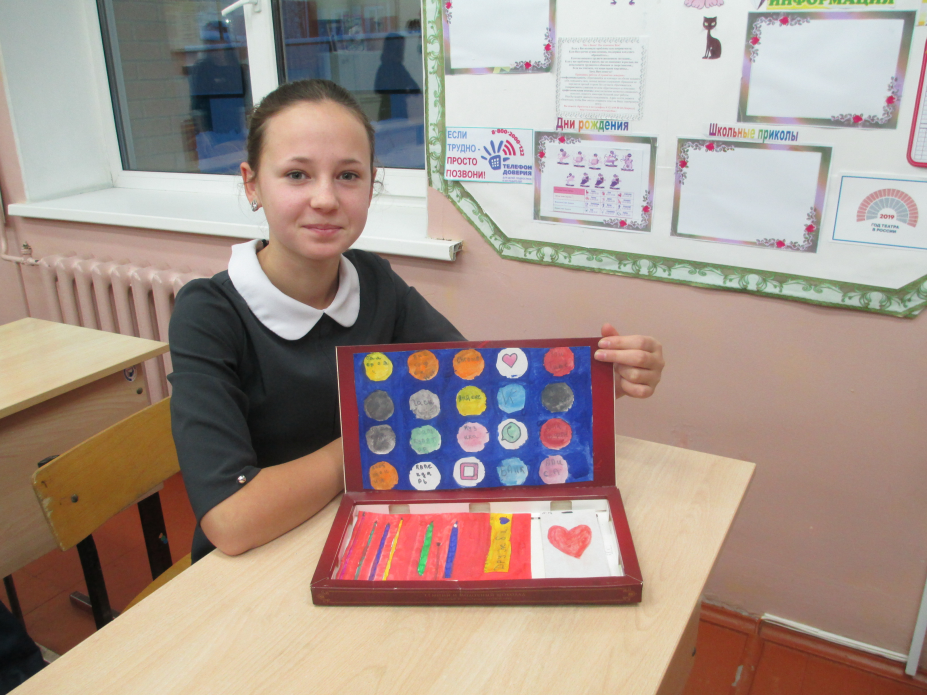 Цель           Создать «Умный- miracle пенал»Задачи Оценить свои возможности в изобретательской деятельности.Применить полученные знания на практике и разработать макет прототипа промышленного изделия.
Актуальность: Я изобрела этот умный пенал потому –что, у нас был урок технологии и мне нужно было придумать такой пенал который мне был необходим в учебе, он  был бы  моей «палочкой выручалочкой» , в который помещались  мои тетради, учебники и школьные принадлежности
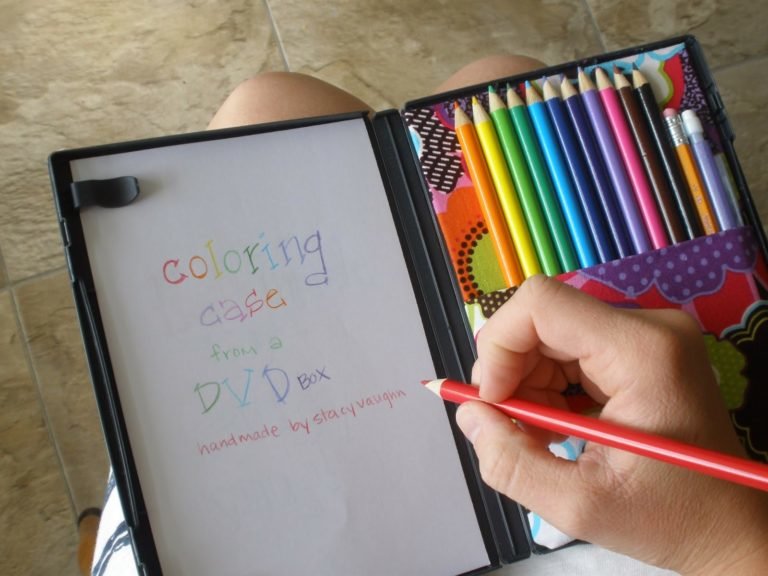 Пенал — небольшой футляр или контейнер, предназначенный для хранения различных канцелярских принадлежностей, в первую очередь карандашей и ручек, но также стирательных  резинок, линеек и тому подобного; используется в основном школьниками и студентами. Пенал может иметь разную форму и изготавливаться из разнообразных материалов, включая пластмассу, кожу, металл и дерево[1].
Первые специфические пеналы, как считается, появились в начале XIX века, имели цилиндрическую или круглую форму и изготавливались из серебра[2]. При этом некоторые из подобных принадлежностей, выпускавшихся в 1860-е и 1870-е годы, богато декорировались, в том числе яшмой и платиной[3], или даже целиком делались из дорогих материалов наподобие слоновой кости. Первый патент на пенал был получен в США Вероной Перл Амот в 1946 году[4], подавшей заявку на него двумя годами ранее[
Технология изготовления изделия: 1) Создание эскиза2) Оформление образца изделия 3) Создание макета пенала
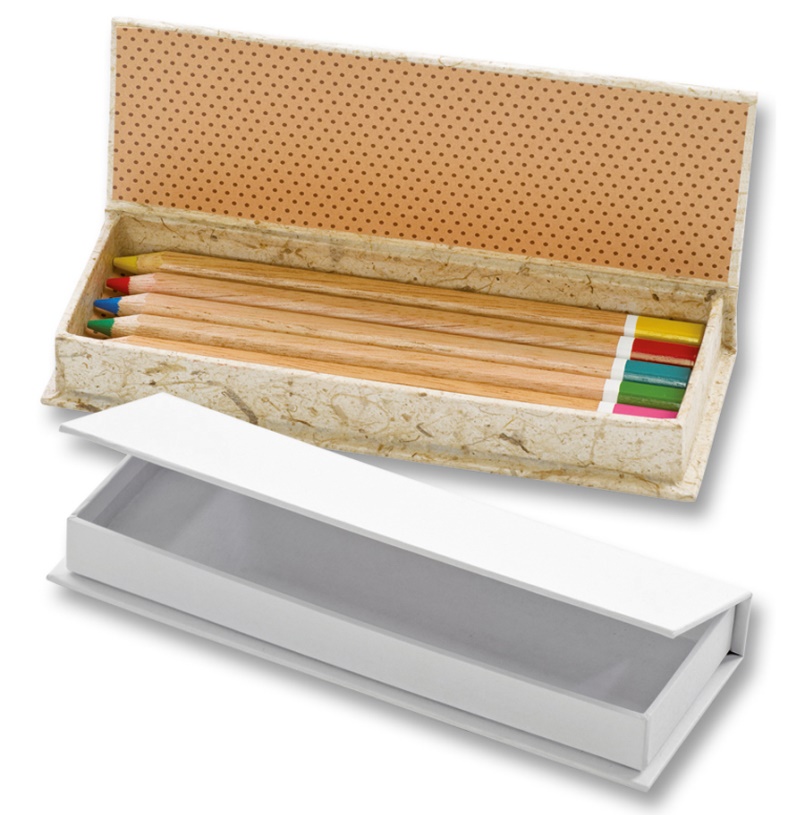 Самооценка Мне понравилось работать над созданием своего пенала в будущем я бы хотела воссоздать свое изделие по настоящему потому что  в будущем он будет необходим всем детям.
Проект: «DAWN» Автор: Сапкина А ученица 7-б класса МОУ «Иогачская СОШ»
Цель           
Создать «пенал для ученика»
Задачи 
Оценить свои возможности в изобретательской деятельности.
Применить полученные знания на практике и разработать макет прототипа промышленного изделия
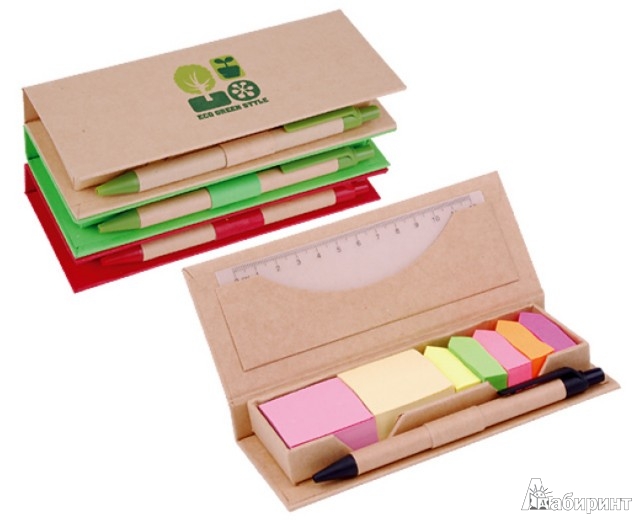 Актуальность
Мне в школе не хватает умного пенала , некоторые функции я могу использовать на уроке и дома . Я решила изобрести макет пенала , в котором есть много разных способностей. Умный пенал поможет любому ученику в учебе, и не надо будет  таскать учебник, тетради, ручки и т.д .
История пенала
Сейчас школьный пенал - это обязательный гость в рюкзаке или сумке любого школьника. Но вот сколько лет этому предмету, предназначенному для хранения письменных принадлежностей, однозначно ответить сложно.
Если называть пеналом любую коробку или мешочек, в котором хранятся принадлежности для письма, то становится ясно, что история происхождения пенала начинается вместе с историей письменности. Если рассматривать подробно то, как появился и изменялся со временем привычный всем пенал, не хватит нескольких школьных уроков.
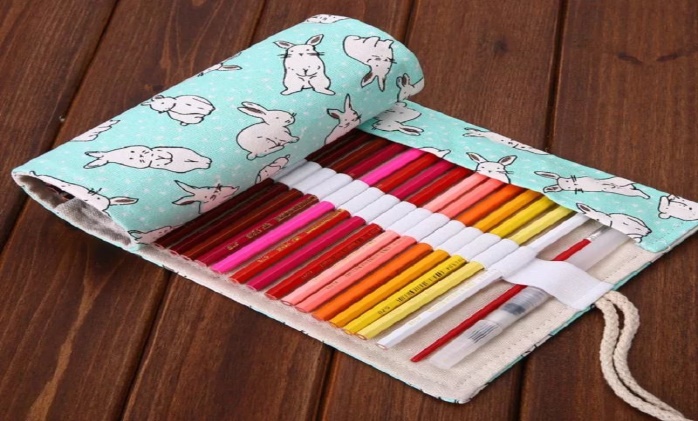 Технология изготовления изделия:
1) Создание эскиза пенала 2) Оформление образца изделия  пенала3) Создание макета прототипа пенала
Самооценка  Мне понравилось работать над проектом по изобретению нового пенала с необыкновенными функциями , в будущем я бы хотела дальше работать в этом направлении .В будущем я хочу стать врачом и изобрести умный пенал для врача , который был бы необходим всем врачам.
Проект: «Супер пенал Радуга - 2019» Автор: Харчебникова Элина ученица 7-б класса МОУ «Иогачская СОШ»
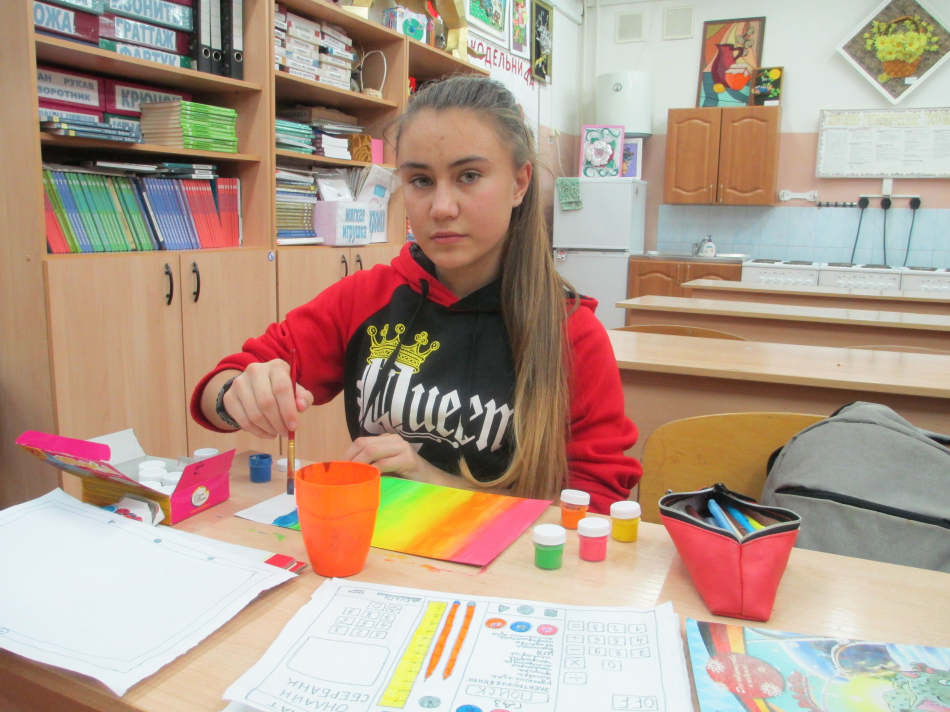 Цель           Создать «пенал для ученика»Задачи Оценить свои возможности в изобретательской деятельности.Применить полученные знания на практике и разработать макет прототипа промышленного изделия
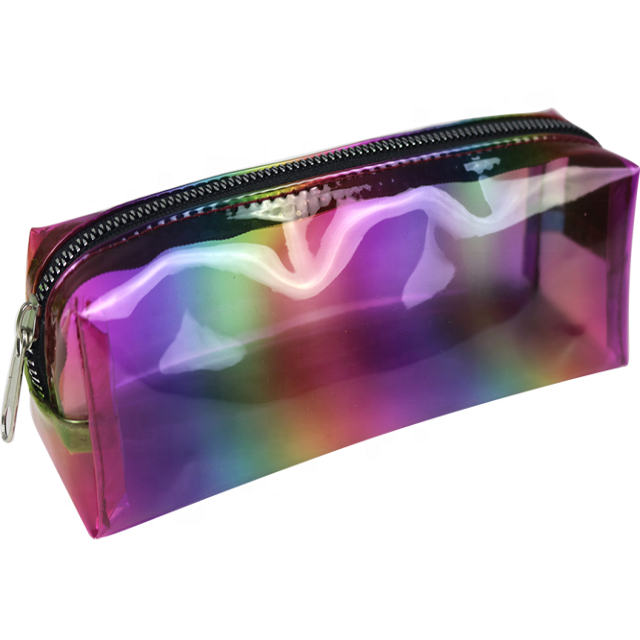 АктуальностьМир меняется очень быстро, технологи не стоят на месте, умные компьютеры, телефоны, вошли в жизнь почти каждого человека. Мне захотелось использовать эту возможность создать пенал, в котором есть дополнительные функции. Мне в школе не хватает умного пенала , некоторые функции я могу использовать на уроке и дома . Я решила изобрести макет пенала , в котором есть много разных способностей. Умный пенал поможет любому ученику в учебе, и не надо будет  таскать учебник, тетради, ручки и т.д .
ИсторияВ моём пенале есть разные функции. Такие, как: калькулятор, онлайн банк и сенсорный экран. Учебники и тетради мне не нужно носить с собой т.к. в моём пенале есть электроучебники и электротетради, которые выводятся на более крупный экран. Так же в моём пенале есть учебные принадлежности(например: ручка, карандаш, ластик, страгалка, линейка и т.д.). Ещё в мой  пенал встроены ГДЗ и поисковик. Так же там есть нужные для меня вещи(влажные салфетки, помада, карта для оплаты и мини сейф, где нужно ввести пароль, и можно будет забрать или положить деньги).
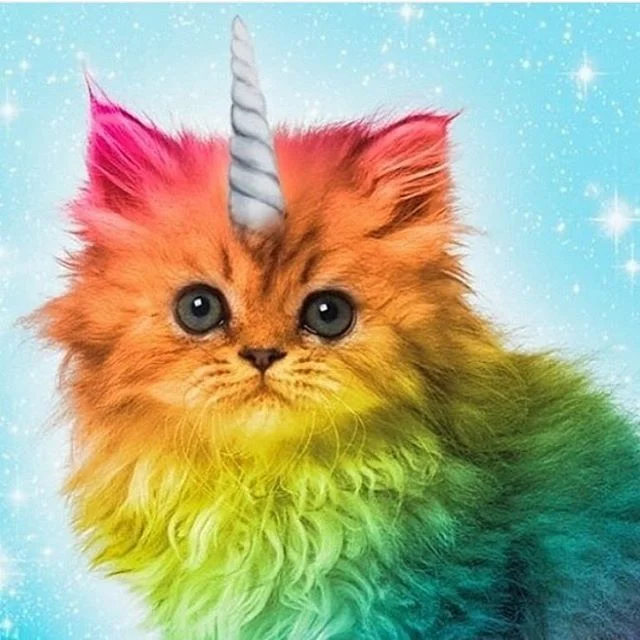 СамооценкаРаботать над созданием проекта было интересно, думаю вам моя идея понравилась, пока это только макет, в будущем после окончания школы я бы хотела продолжить заниматься в этой сфере. Я надеюсь что мой проект вам понравился, и будет оценен по достоинству.
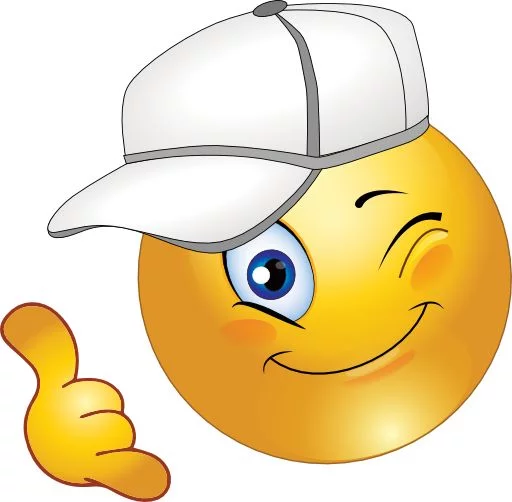